Hráme sa so slovamiANTONYMÁ
dnu                                                  von
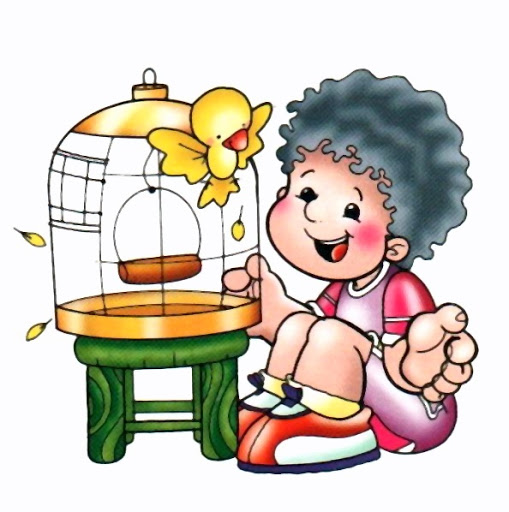 veselý                                      smutný
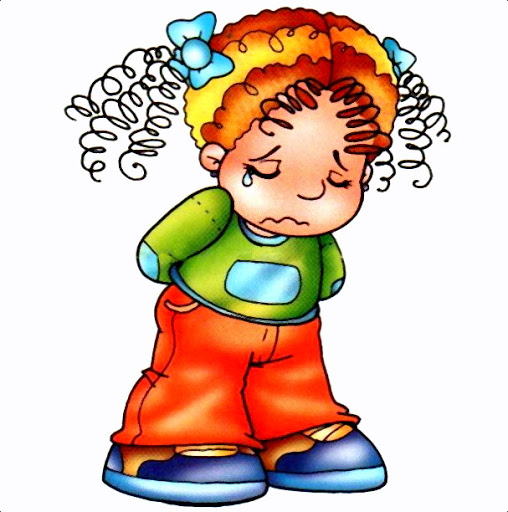 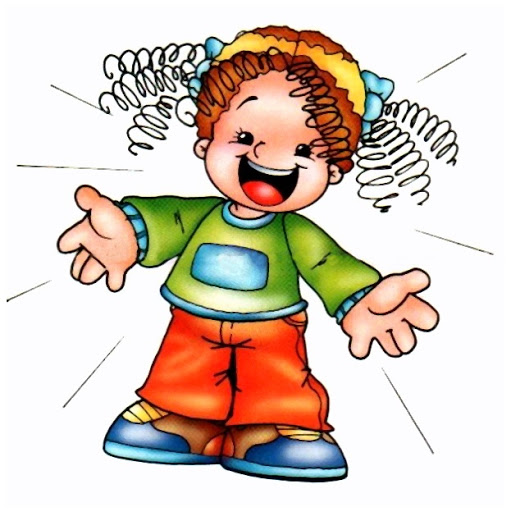 hore                                              dole
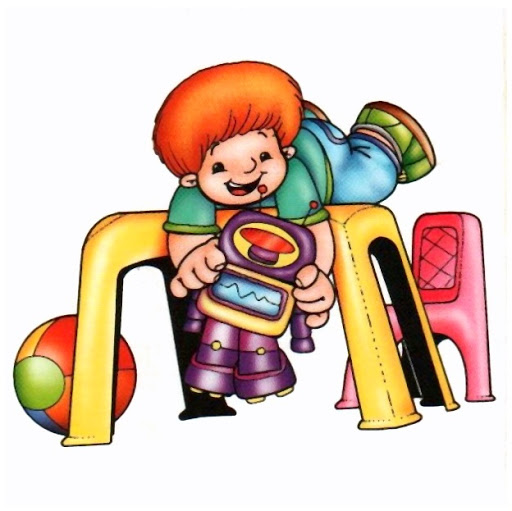 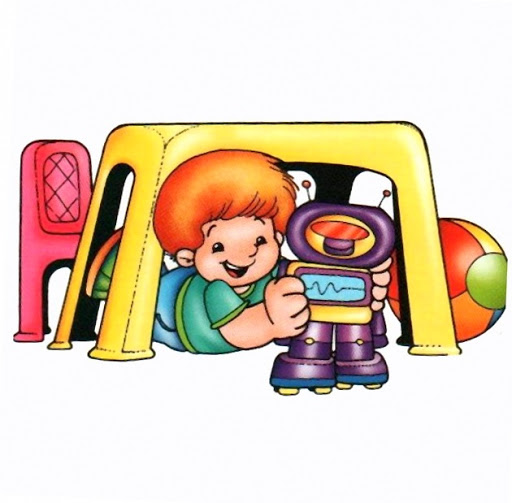 biele                                           čierne
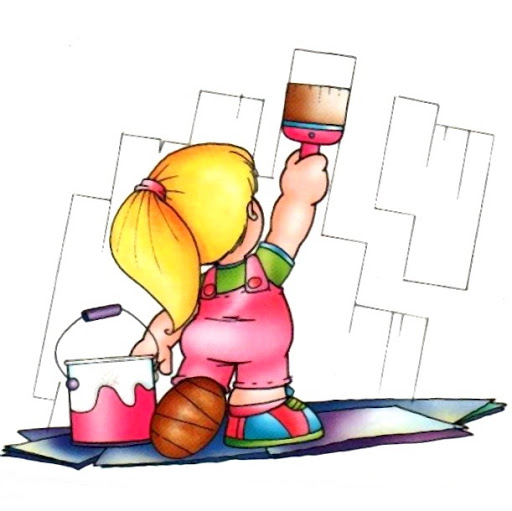 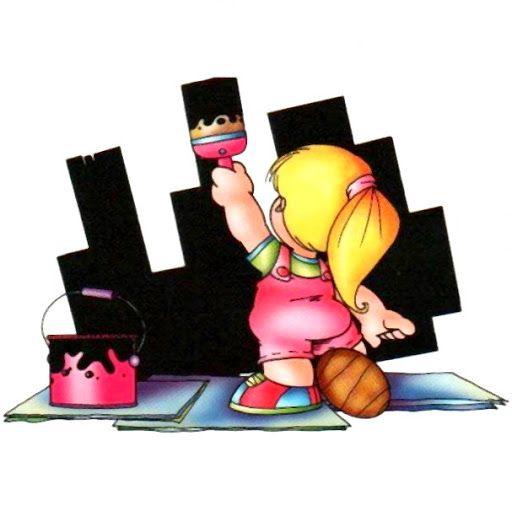 horúce                                   studené
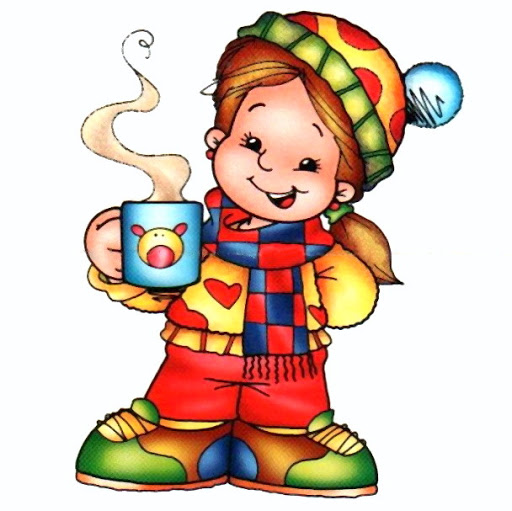 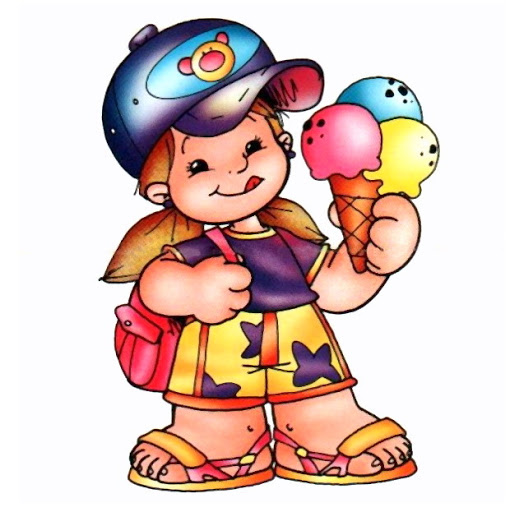 blízko                                       ďaleko
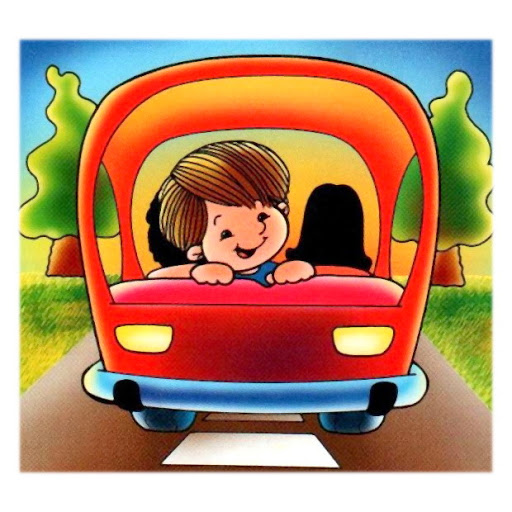 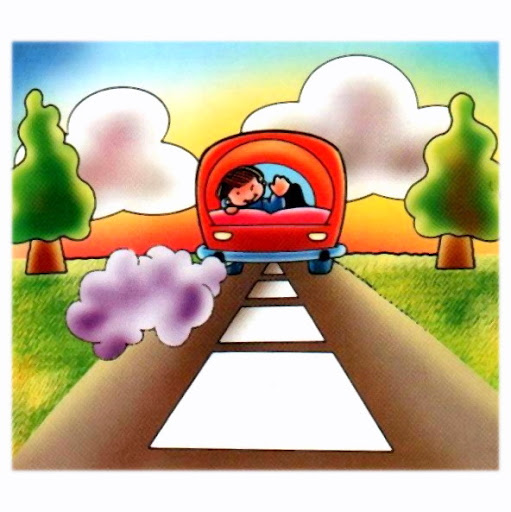 Ide                                                padá
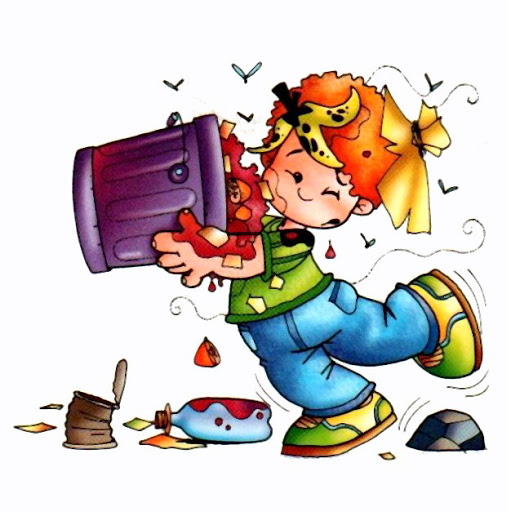 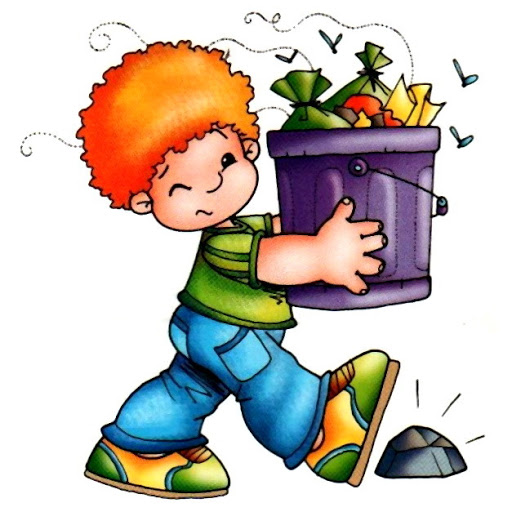 zatvorené                            otvorené
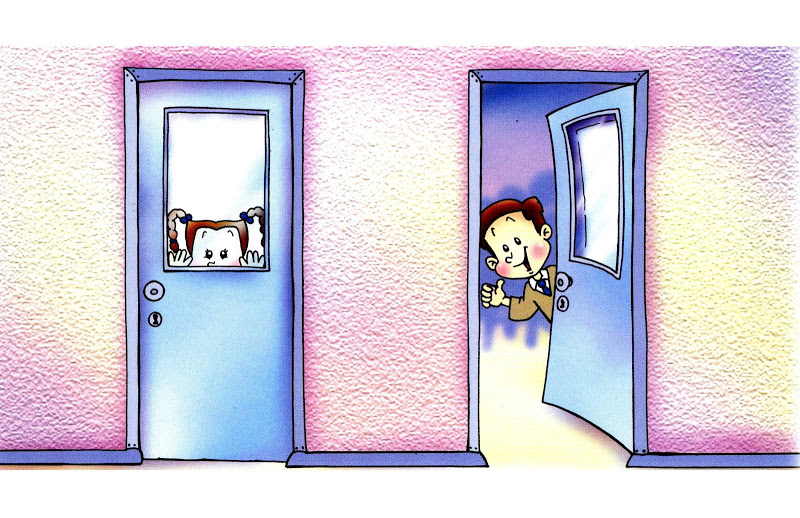 vpredu                                    vzadu
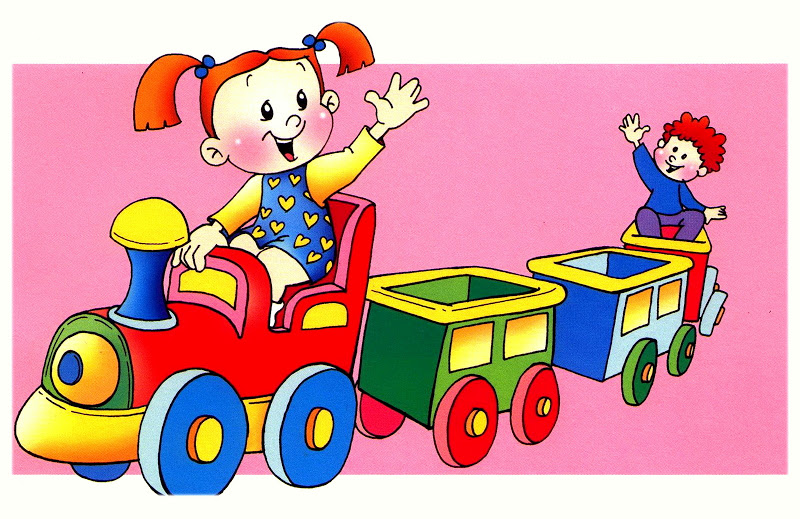 tvrdé                                        mäkké
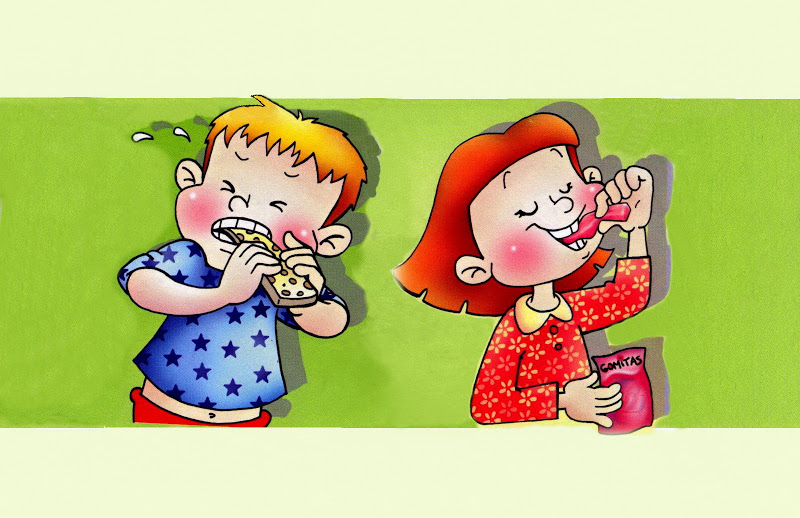 tučný                                      chudý
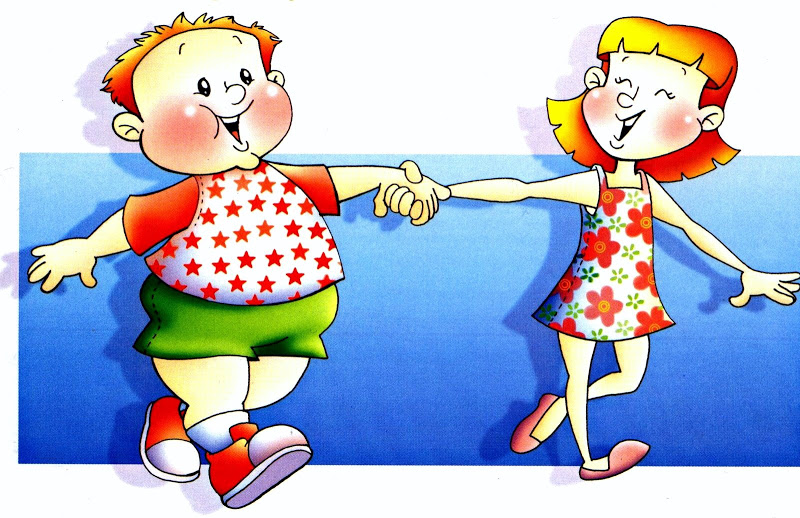 malý                                         veľký
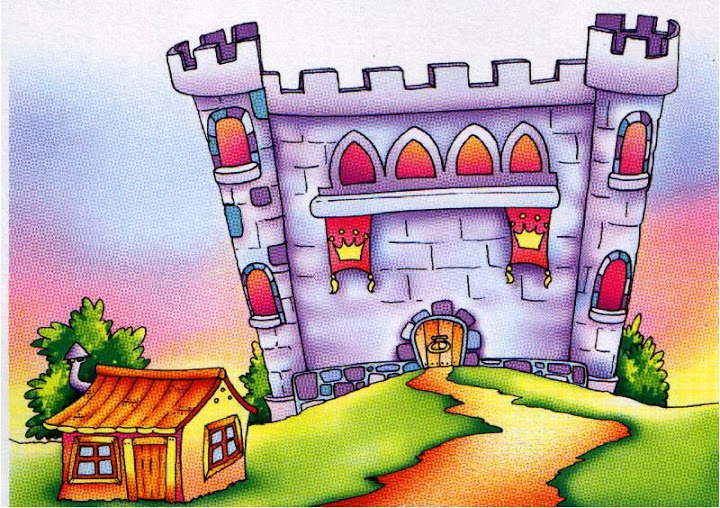 mokré                                      suché
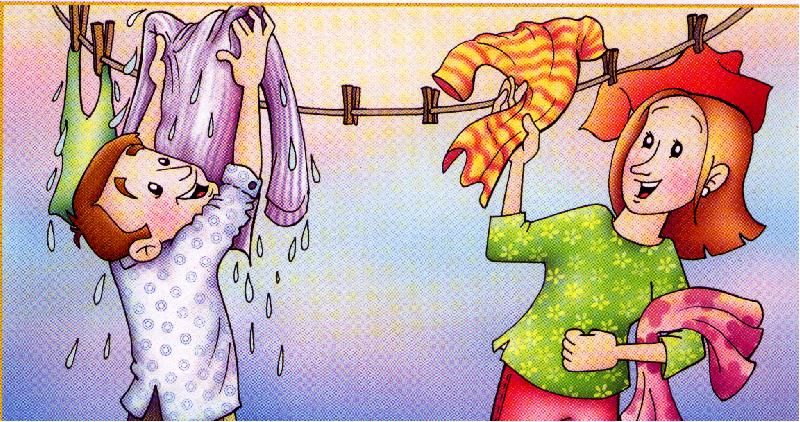 málo                                           veľa
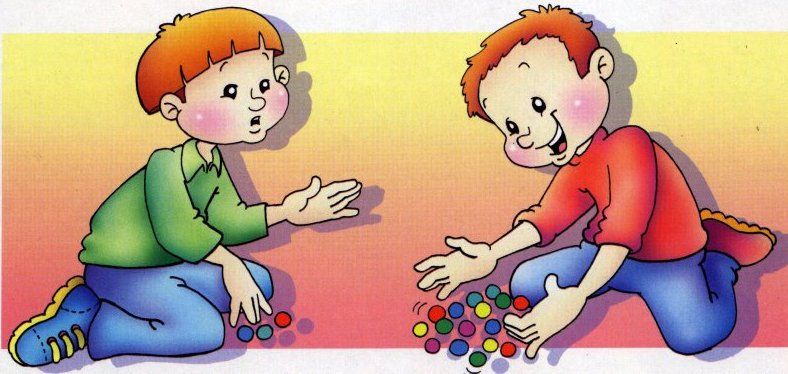 spí                                          nespí
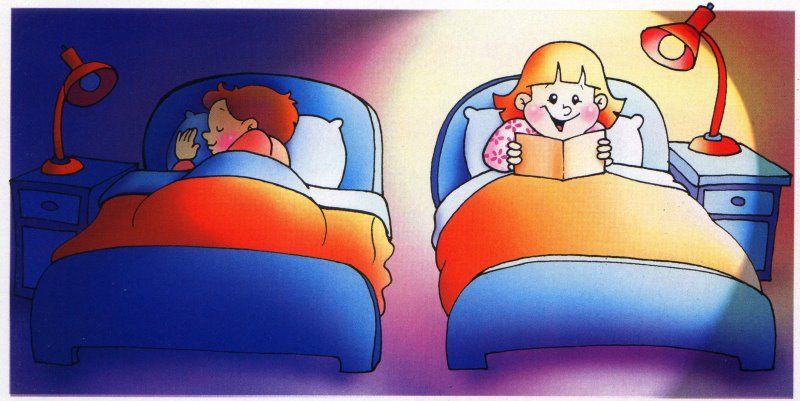 ľahké                                  ťažké
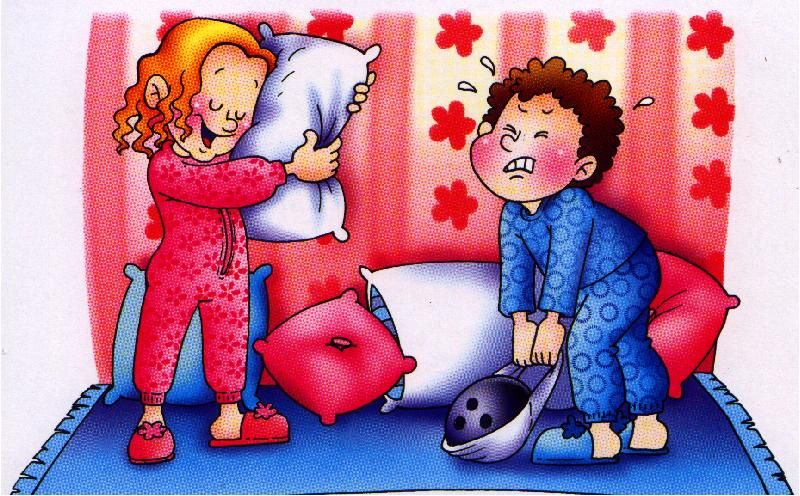 svetlo                                          tma
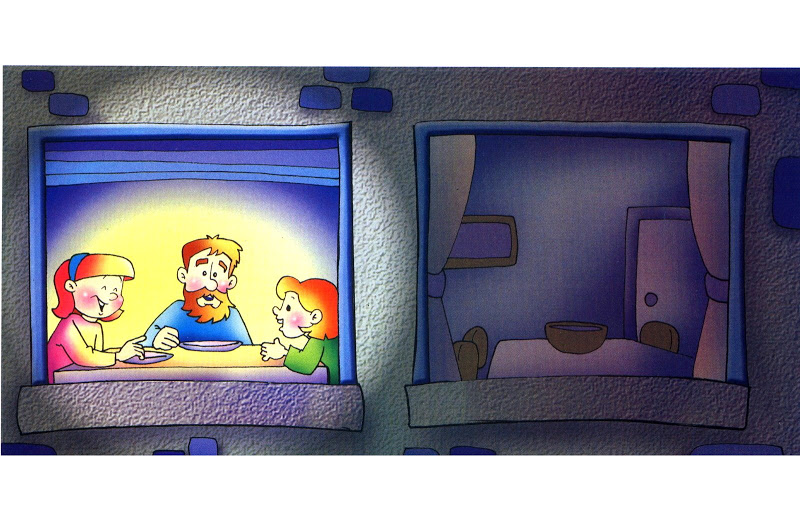 úzke                                           široké
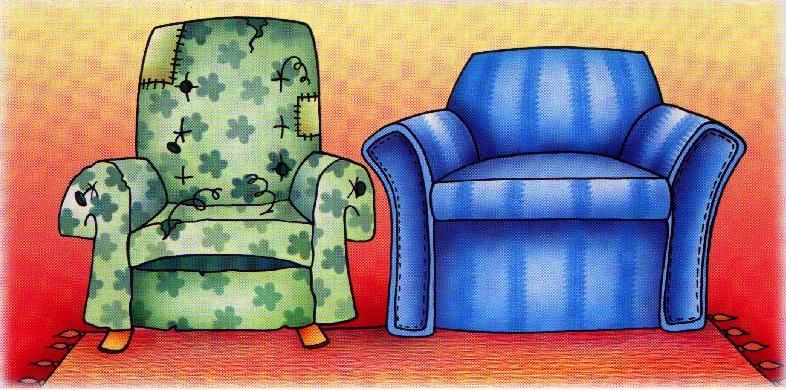 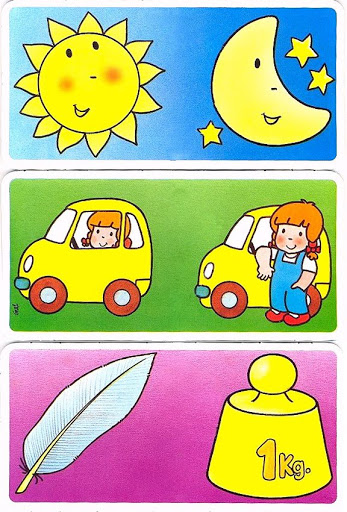 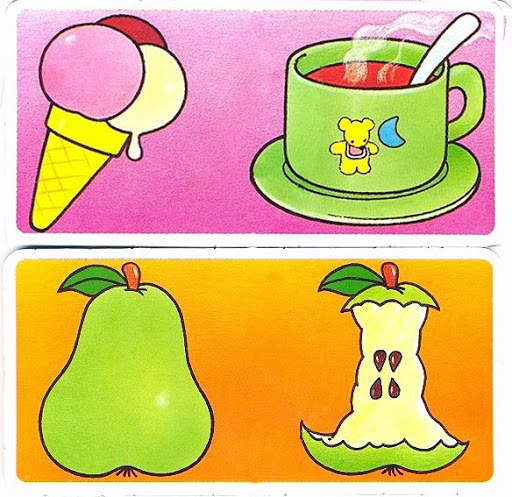 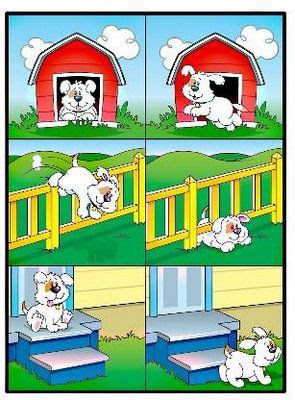 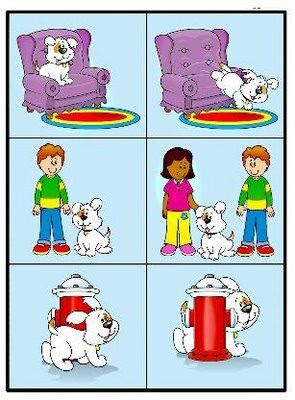 Majka
Zdroj: picasaweb